Divertor conditions and detachment characteristics in plasmas with 3DfieldsA. Loarte, J.W. Ahn, A. Diallo, R.  Maingi, O. Schmitz and J. Lore
3-D fields an divertor conditions
ITER plans to use 3-D field perturbations  for ELM control and in addition to operate in a high density/radiative divertor for stationary divertor power load control
Very few experiments done so far to study in details physics of high density divertor with 3-D fields and on their influence for radiation with extrinsic impurities 
Studies at NSTX have shown that high radiation and detachment are compatible with 3-D fields but there is a clear influence of 3-D fields on divertor plasma
NSTX - J.W. Ahn
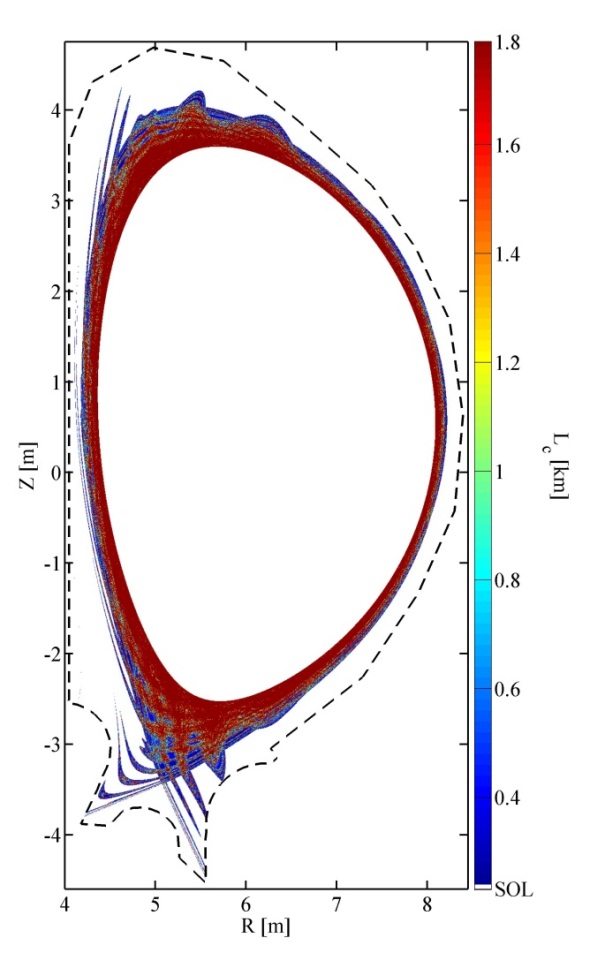 Detached (low gas puff)
Detached (high gas puff)
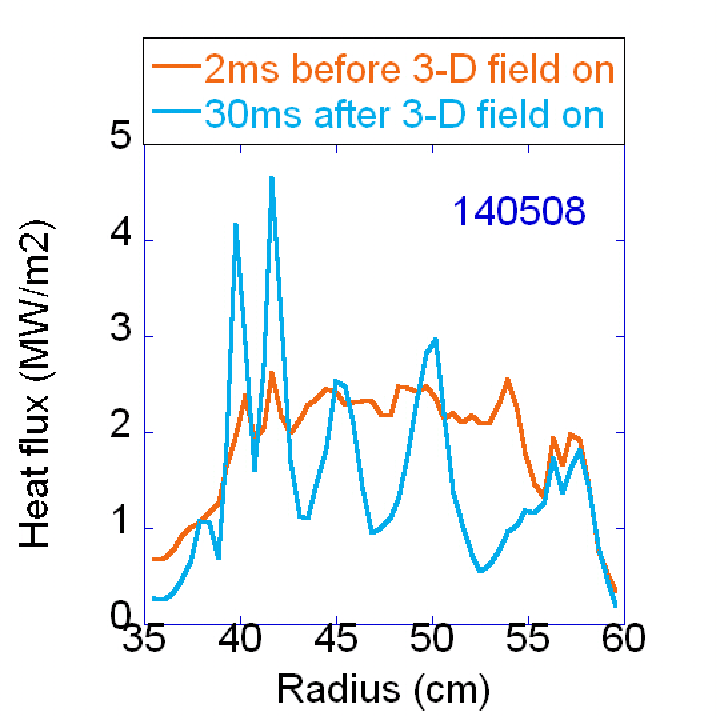 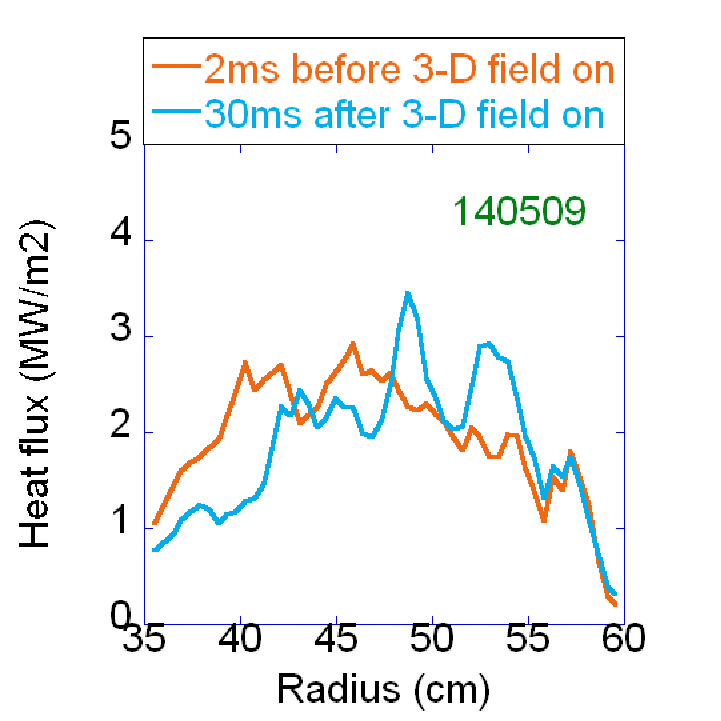 [Speaker Notes: Larmor radius (D+) = 1.44 E-4*sqrt(T)/B]
NSTX-U Experiments
For given Ip/Bt and 2 NBI power levels (at least one level in H-mode) in perform gas fuelling scans to determine low recycling-high recycling-detachment behaviour without 3-D fields
 Repeat gas fuelling scans from main chamber and divertor with 3-D fields at two levels of current in coils with optimum perturbation alignment (maximum with H-mode operation and minimum for detection of striations in qdiv at low <ne>)
 Choose one <ne> and one NBI power level in which plasma is in H-mode and the divertor is in the high recycling regime and inject impurities (Nitrogen preferably or Neon) to various levels to create a highly radiative divertor at medium <ne> without 3-D fields with D gas puffing from main chamber and divertor
 Repeat with 3-D fields at two coil current levels 
 Repeat at another NBI power level/<ne> level